Redefining Item Master for Easy Maintenance in E-Business Suite
10683
Item Maintenance in EBS
Archana Raghu PMP®
Project Lead
Doyen Systems Pvt Ltd.
April-2019
[Speaker Notes: This session is about creating and maintaining item master data in EBS. Based on the industry type, there might be different requirements in how we create and maintain items. There are several departments within the organization involved in providing the inputs for an item. This is a custom framework that can be used for item creation and update in EBS. We will discuss about the features and advantages of this solution as compared to the standard features in EBS.]
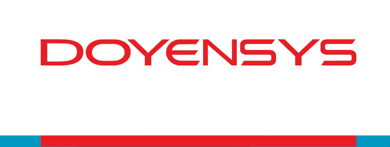 Who We Are
A TECHNOLOGY SERVICE COMPANY THAT
PROVIDES INNOVATIVE SOLUTIONS AROUNDTHE ORACLE PLATFORM
With Laser focus on customer delight as the primary success parameter
Located at
Established
2006
Team strength
250+
US . India . Canada
[Speaker Notes: Our company was founded in 2006 in both US and India. We have 200+ employees and work primarily on Oracle technologies. We provide Oracle based solutions to our customers using a process driven global delivery model.]
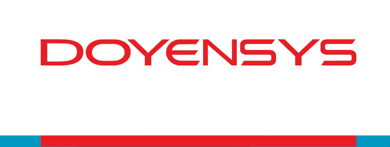 What We Do
SERVICE OFFERINGS
Oracle EBS
Oracle Fusion
Packaged  Applications
Oracle Database  and Middleware  administration
Software  Services
Software  Development
Oracle APEX  Development
Lift and Shift
Oracle Custom  Development
[Speaker Notes: Our company was founded in 2006 in both US and India. We have 200+ employees and work primarily on Oracle technologies. We provide Oracle based solutions to our customers using a process driven global delivery model.]
Presenter Info
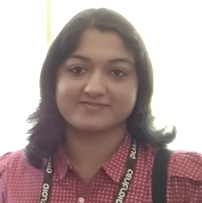 Archana Raghu
Project Lead,  Doyen Systems Pvt Ltd
13+ Years of experience in Oracle technologies like EBS, Fusion Applications, OBIEE, APEX, ADF etc.
Certified Project Management Professional PMP® and Certified Procurement Cloud 2017 Implementation Specialist
Worked on several projects focusing on conceptualizing business needs and translating them into viable technical solutions.
Successful analysis and problem-solving expertise and proven project management experience.
Agenda
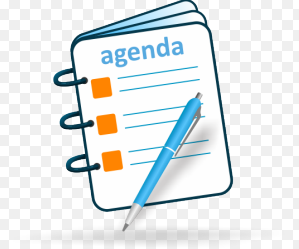 [Speaker Notes: Let us begin with the highlights or the important features of this custom solution – The Item Master Data Management as against the features of Oracle EBS. Then we will discuss about the item code and the templates – how they are being handled. Then move on to the workflow process that was built around creation of items. We also have add-on features of uploading mass items and several custom reports that helps us in generating item data. We will see a short demo on how this solution works. With that we will conclude after Q & A.]
Introduction to Item Management
Challenges in Item Maintenance
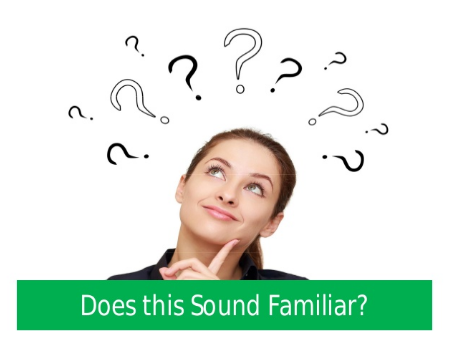 Items in EBS
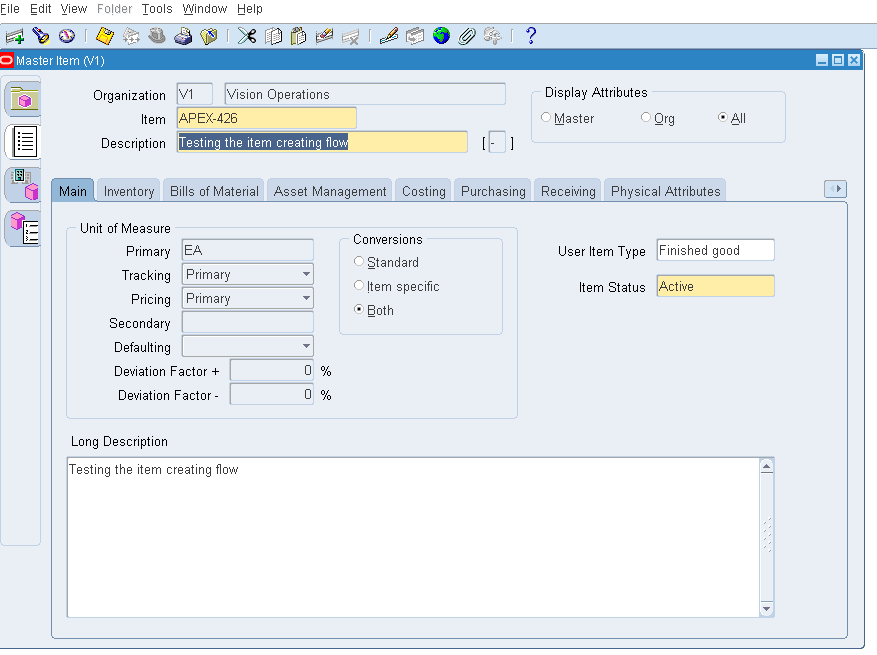 Highlights
[Speaker Notes: Custom solution to manage Item Master data in Oracle EBS.]
Highlights
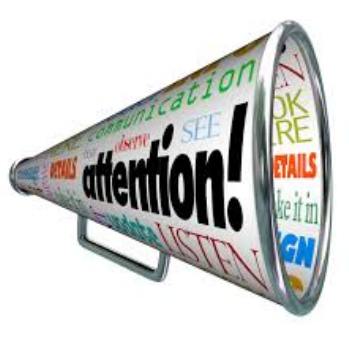 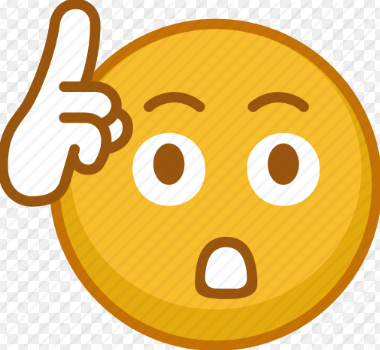 Item Code & Item Template
Item Code Creation
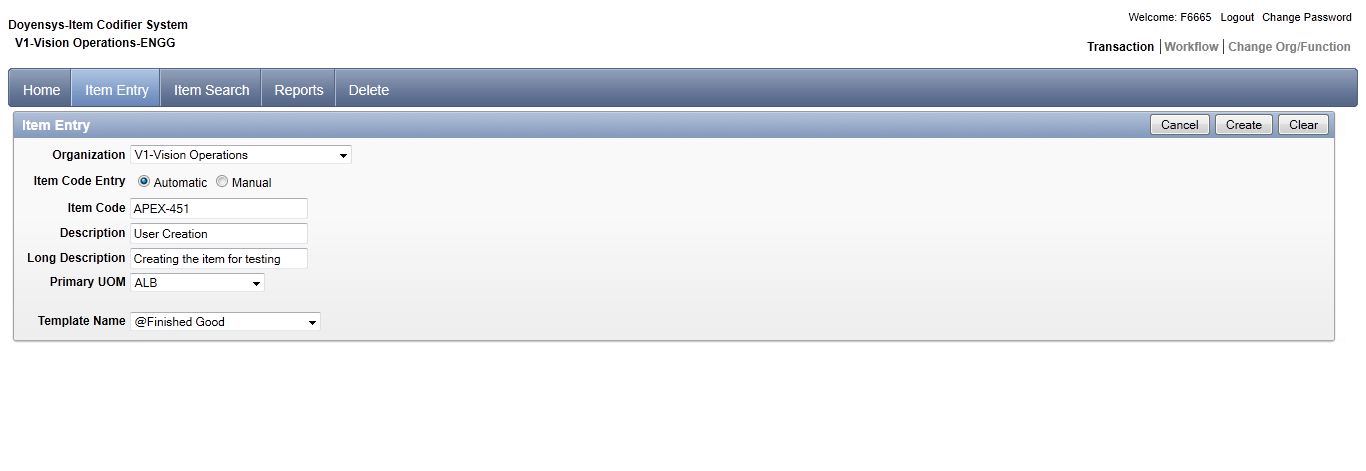 [Speaker Notes: Unique item code is generated when automatic option is chosen]
Switch Org
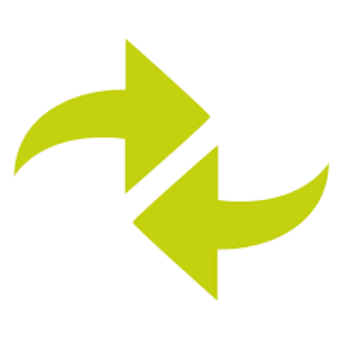 [Speaker Notes: Admin options – switch departments & switch organizations.]
Switch Org
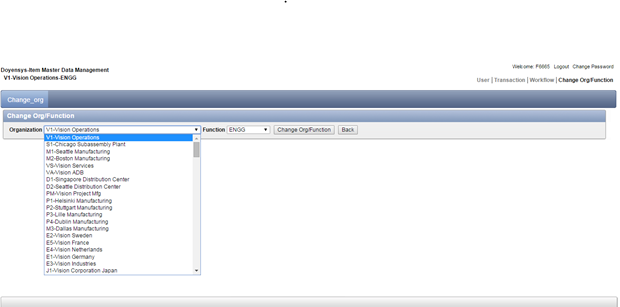 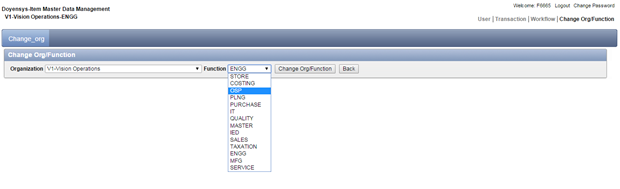 Template Form
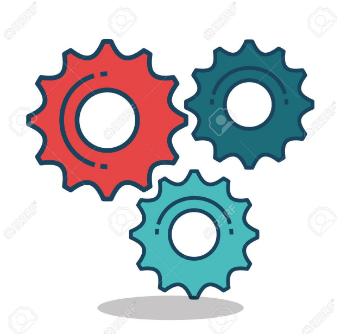 Template Form
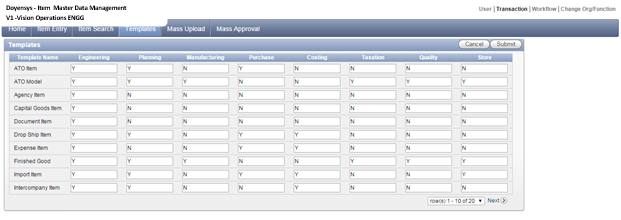 Approval Workflow
Workflow Process
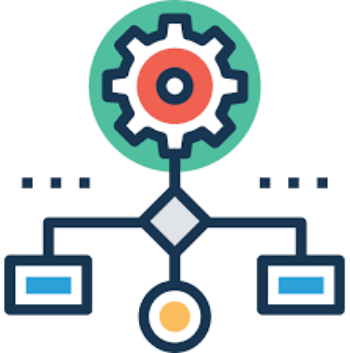 [Speaker Notes: Configurable and customizable workflow framework]
Workflow Process
Workflow Process
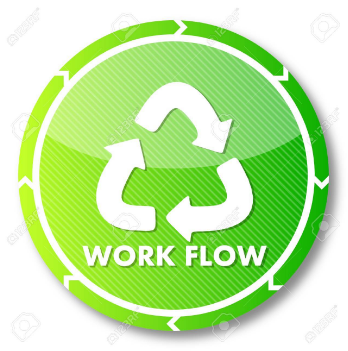 Workflow Process
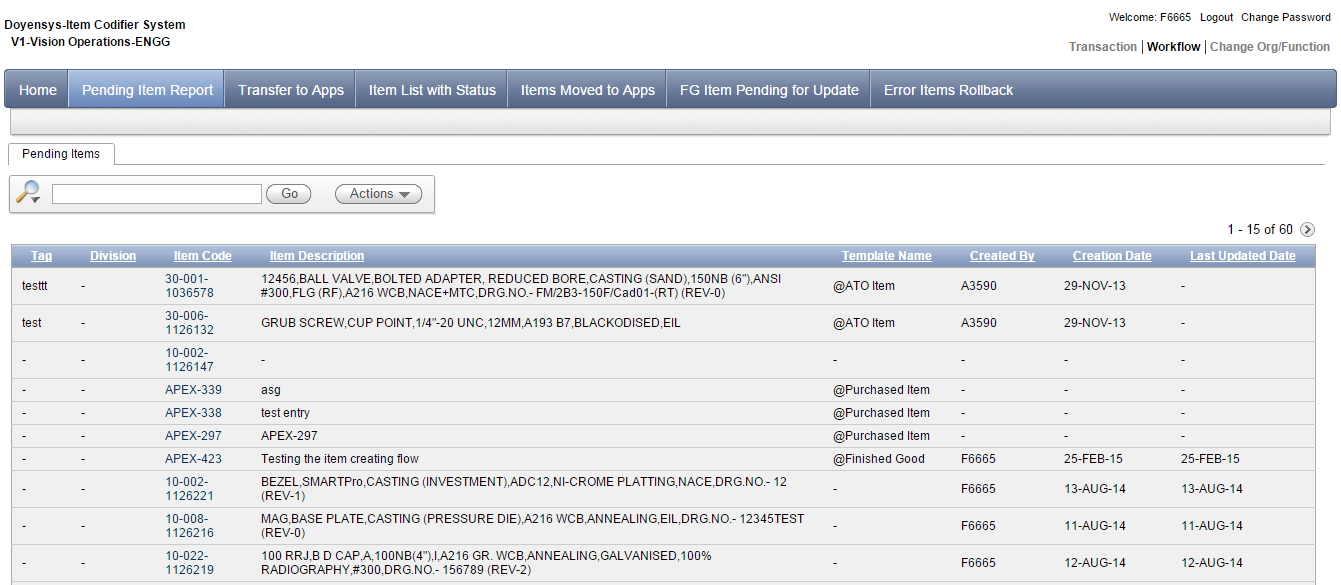 [Speaker Notes: Unique item codes that are already created in the application are available in this report. Engineering department can choose one of them in the drill down report and them move on to enter the attributes. Items here are processed one at a time as they have to go through the workflow.]
Workflow Process
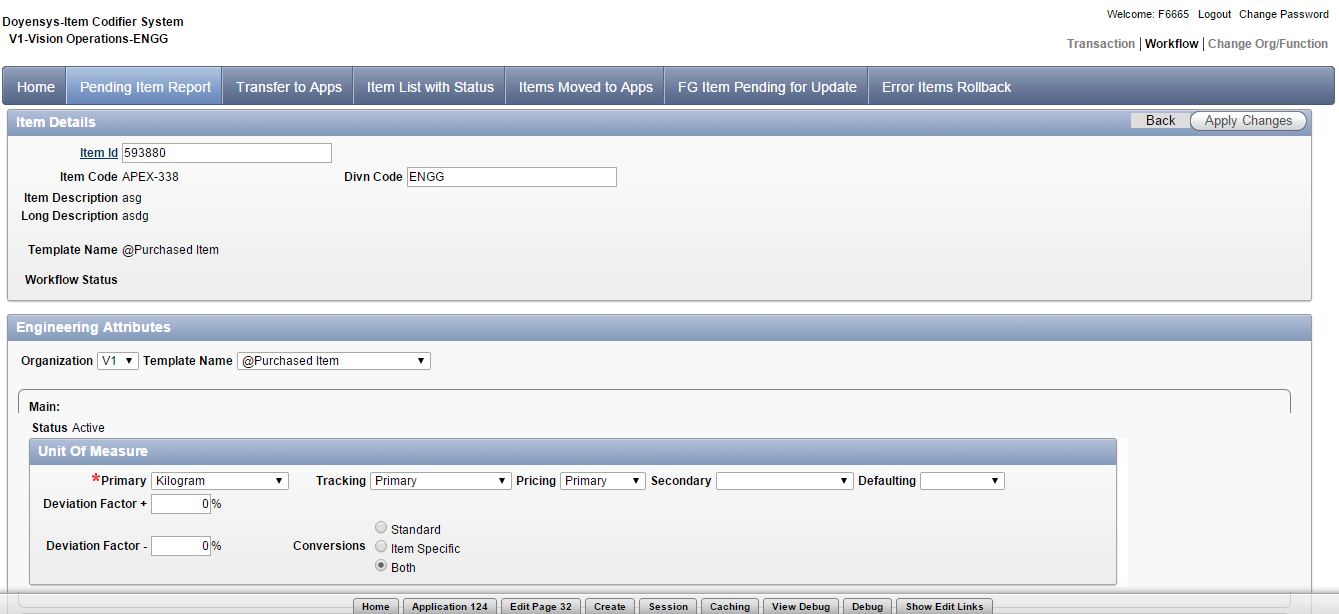 Workflow Process
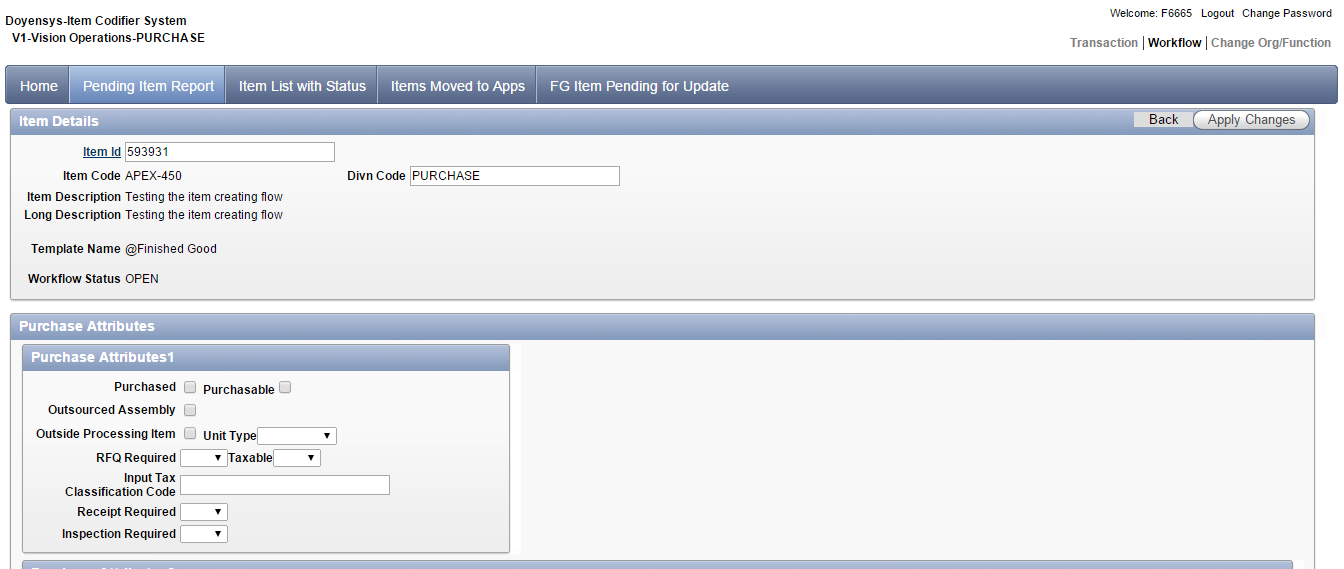 Workflow Process
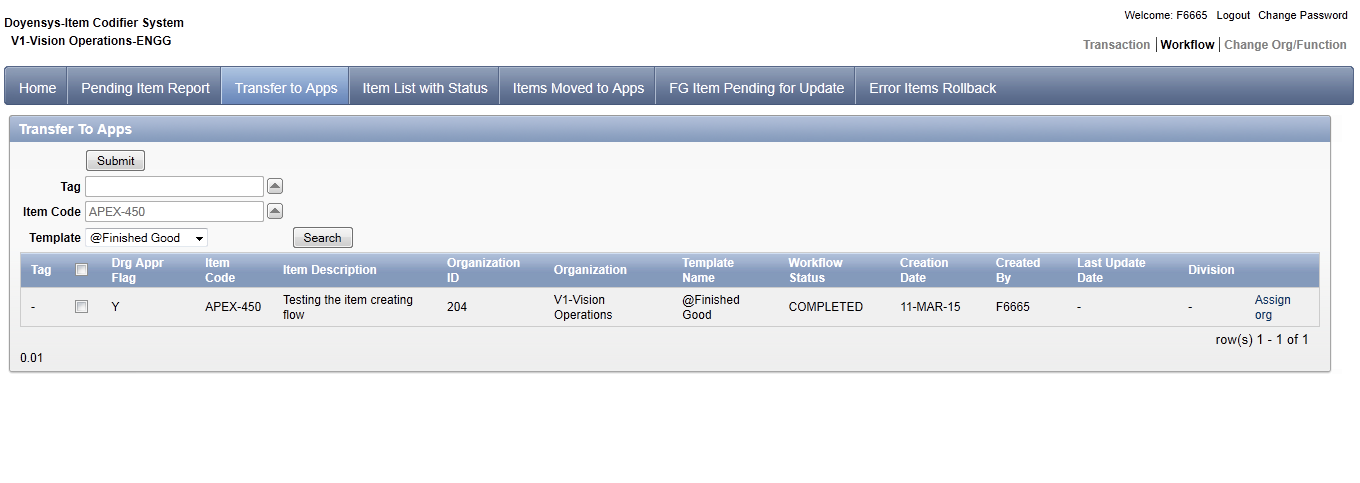 [Speaker Notes: Once all the departments have entered the attributes ,the item code will be created for the organization selected and also for the master organization.]
Error Handling
Select the item to be moved to EBS using the Checkbox
Click on Submit.




Errors displayed in the below region
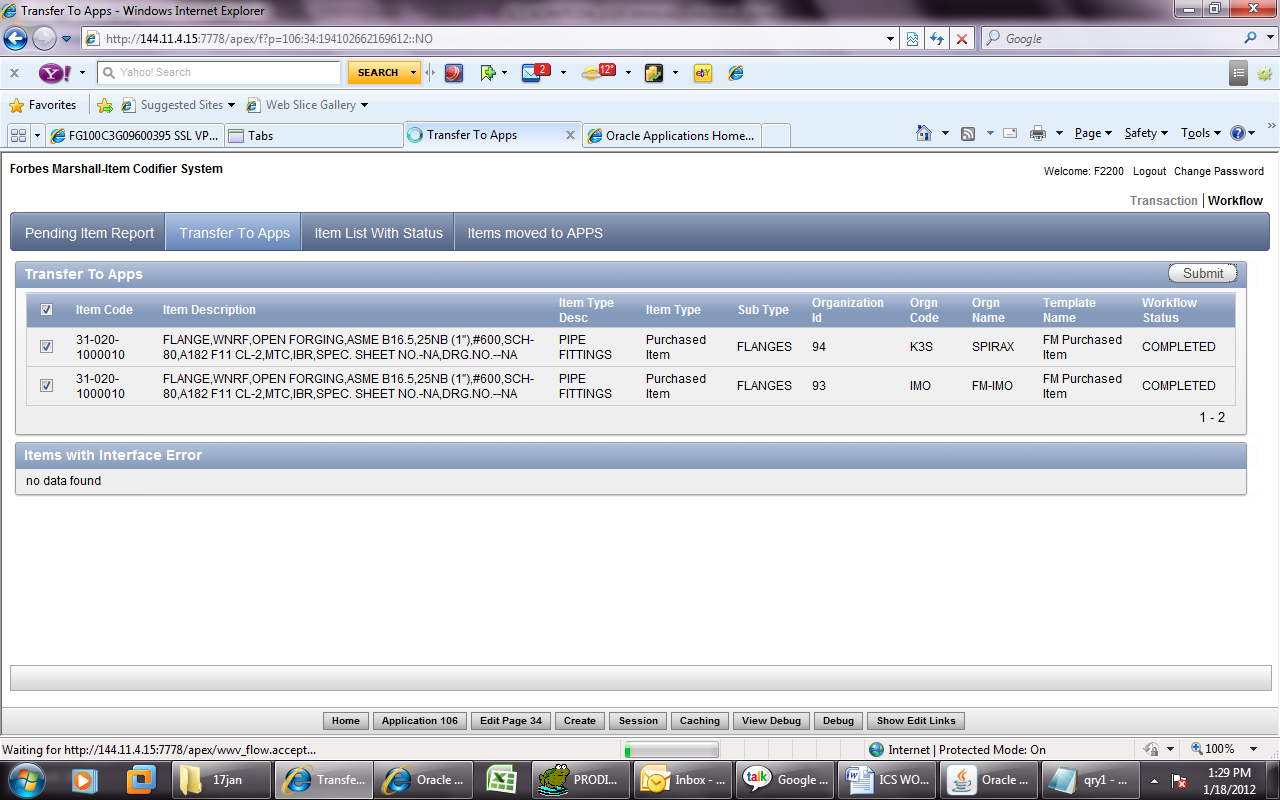 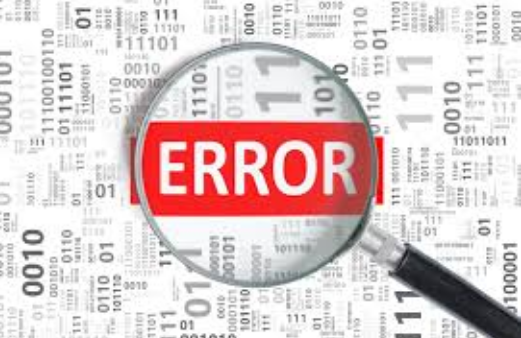 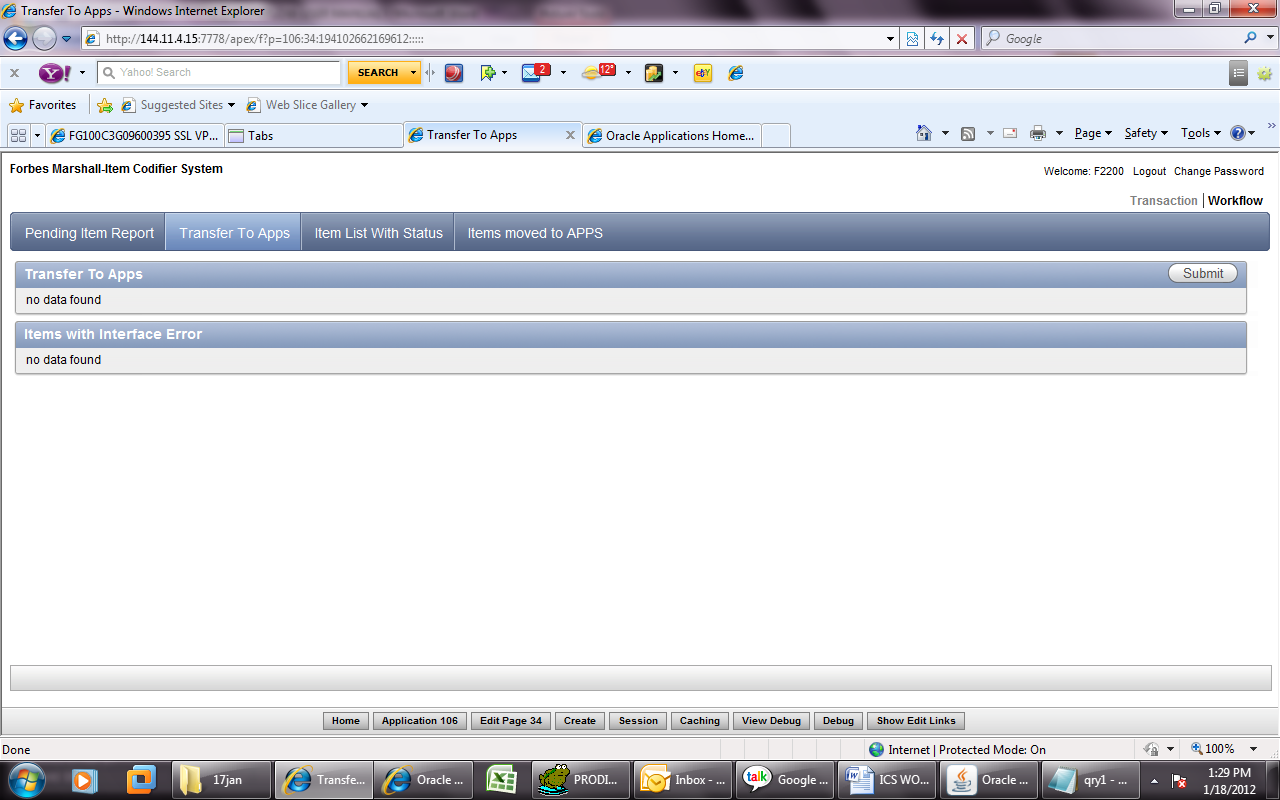 Mass Upload & Approval
Mass Upload
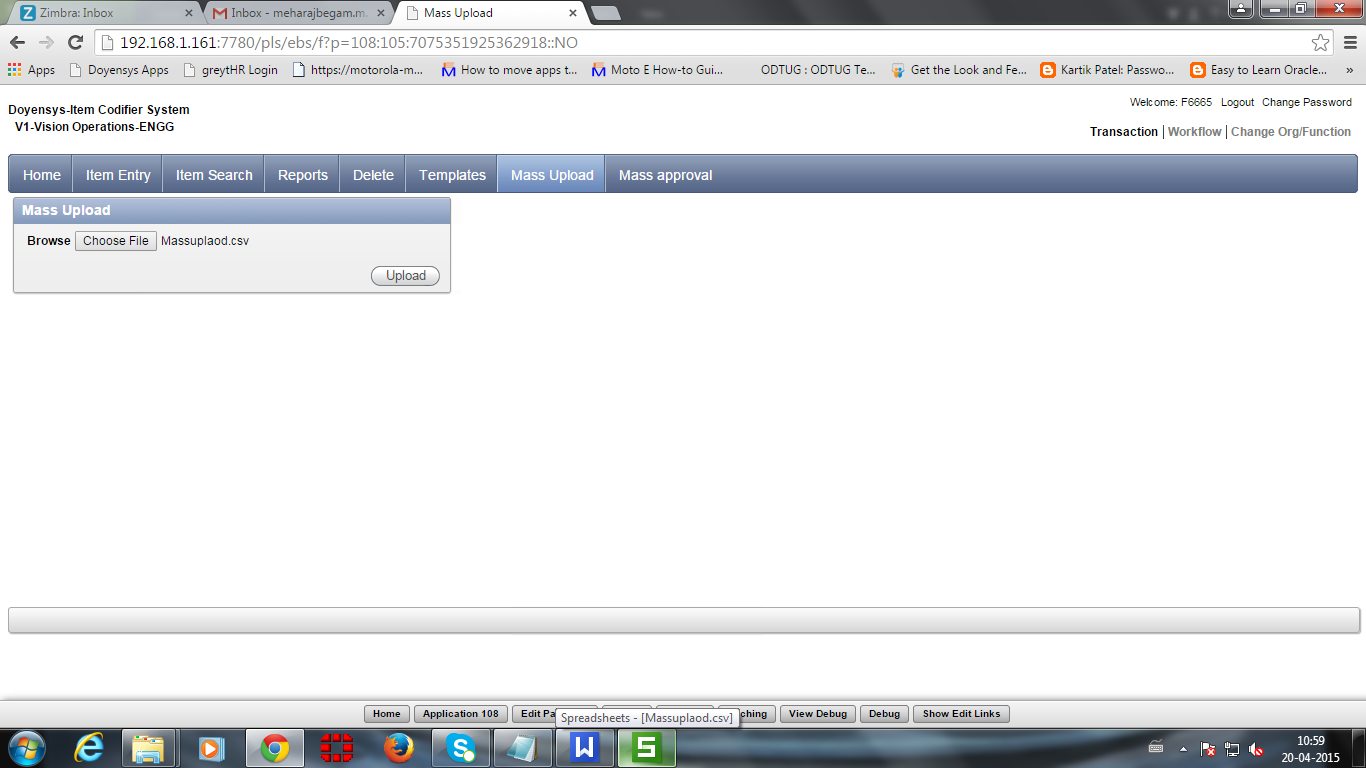 Mass Upload
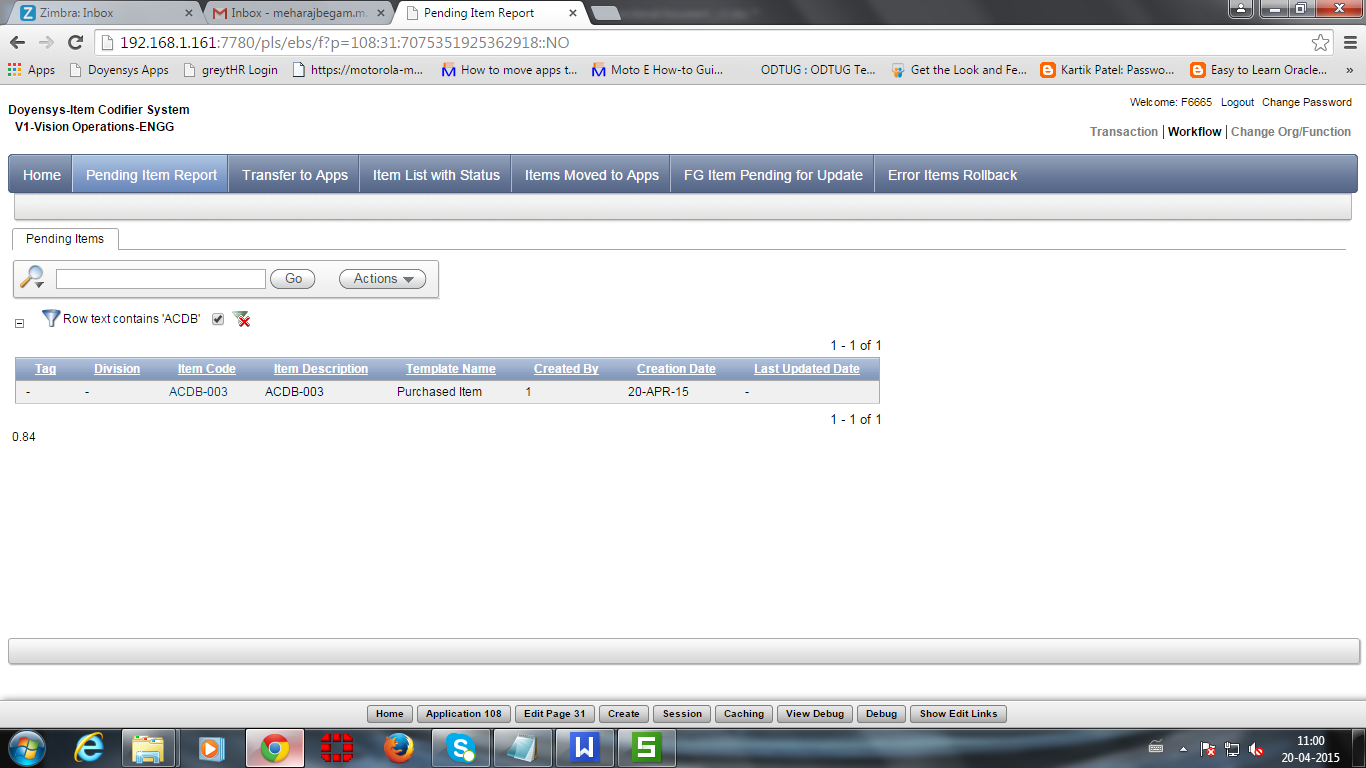 Mass Approval
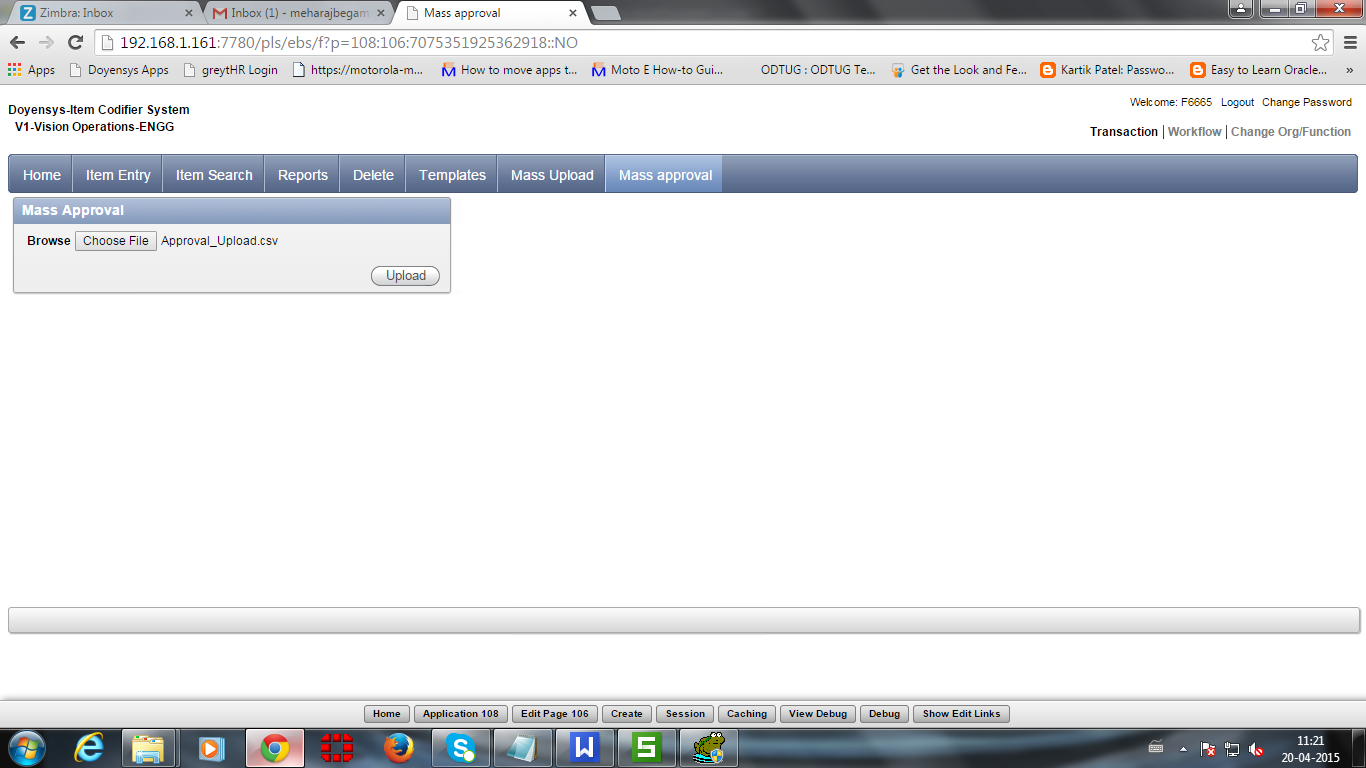 Mass Approval
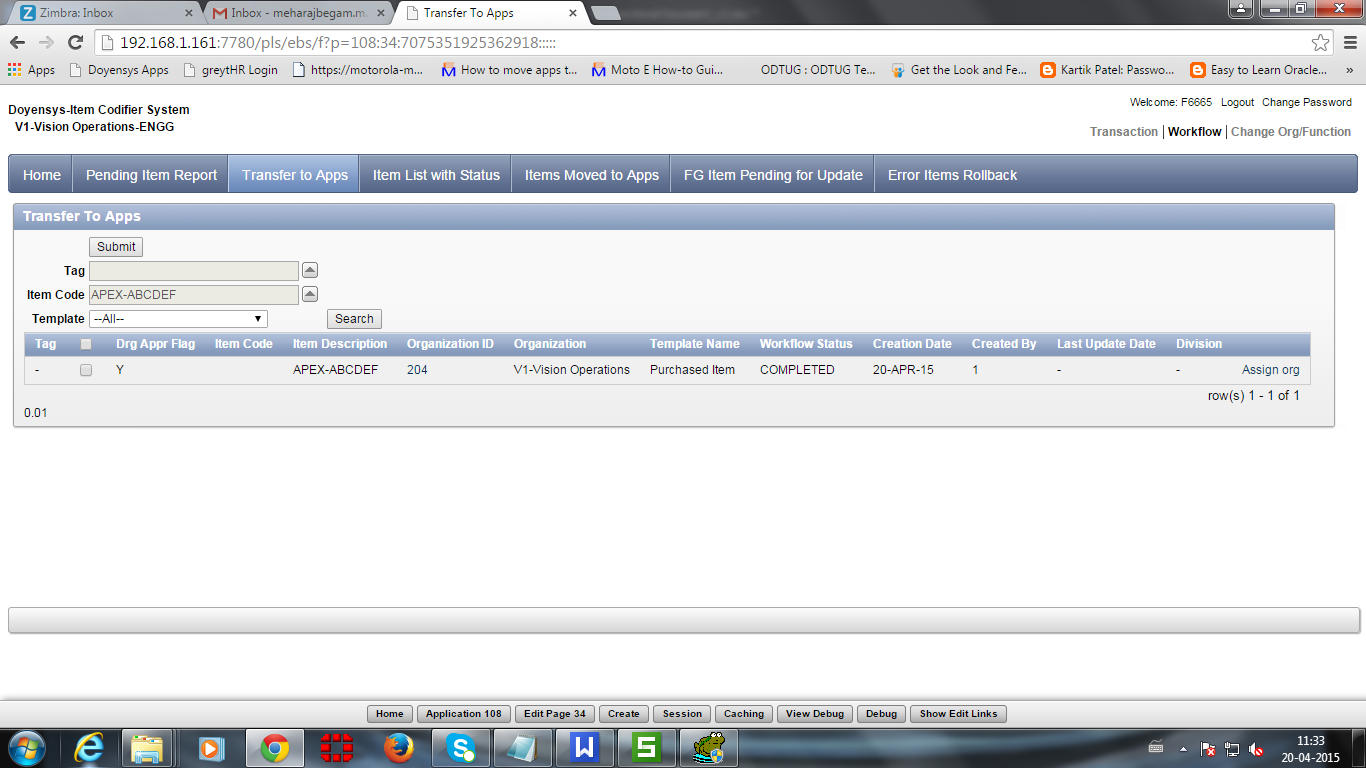 Reports
Reports
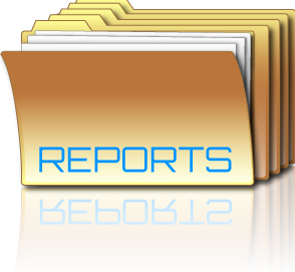 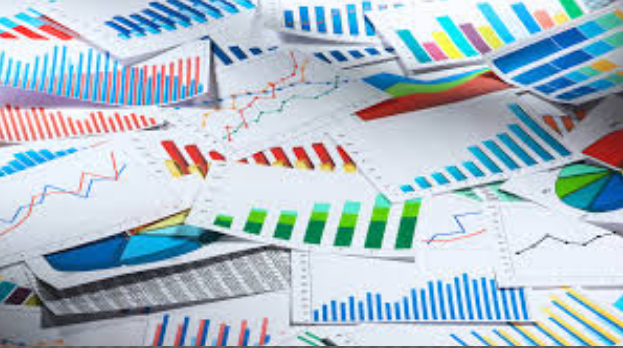 Pending Items Report
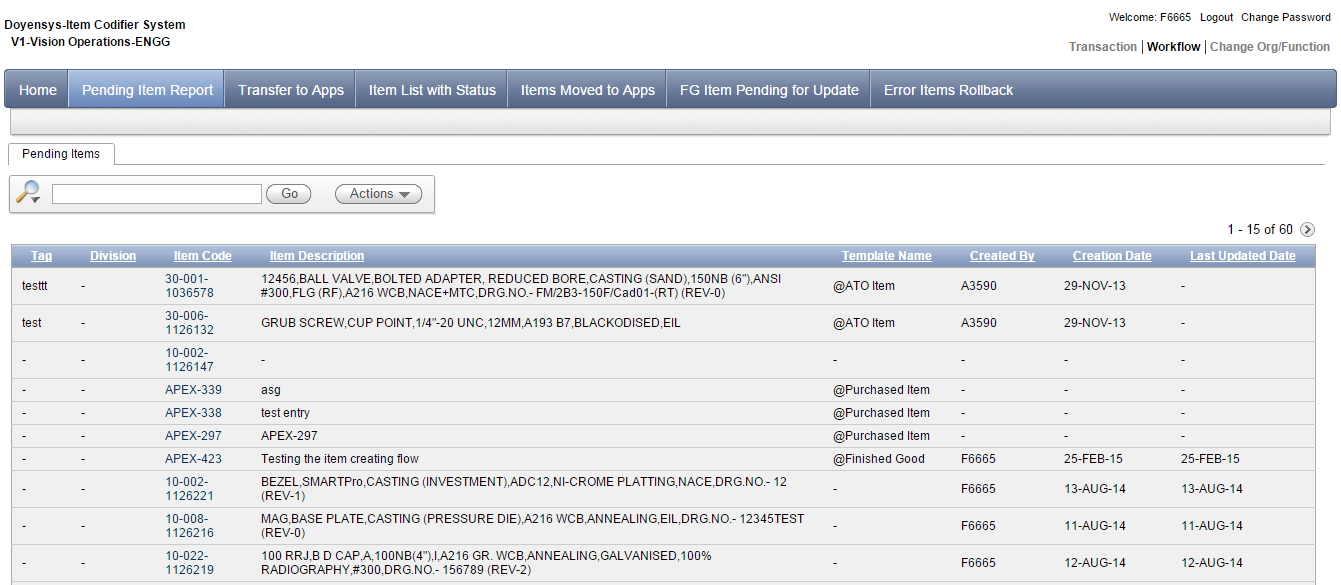 [Speaker Notes: The Pending Items Report displays the items created from the IMDM transaction system that are pending to be transferred to Oracle Applications. The attributes for the items are to be updated before it is transferred to Oracle Apps. The workflow starts with the Engineering attribute followed by Sales category, Planning attributes, Store attributes, Purchase attributes, QA attributes, Costing attributes, Tax attributes and Manufacturing attributes. Once all the attributes are updated, and Status =’CLOSED’the items are moved to the Transfer to Apps tab.In Engineering  Department,DFF values are able to update]
Transfer to Apps
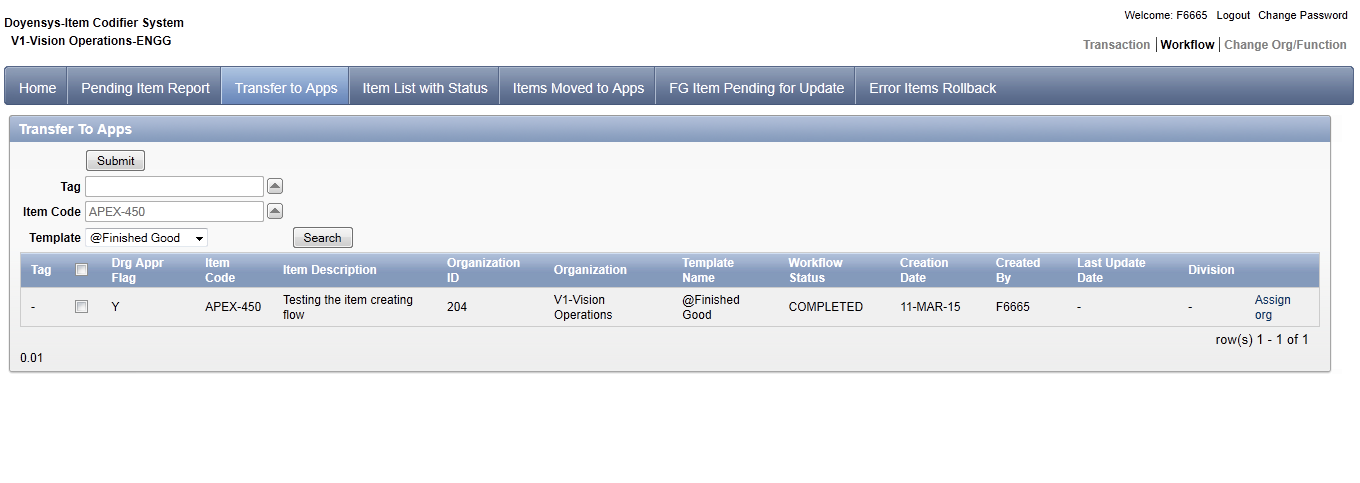 [Speaker Notes: Mass Approval data loaded to this report and can be moved to EBS from this report
All the items from the Pending Items Report are available in the Transfer to Apps report ready to be transferred to Oracle Apps if all the mandatory attributes are updated.Child Org also able to assign in Transfer to Apps tab.
 
Different attributes for Master and Child Org during Item Creation 
 
Before moving the items to Apps, below are the possibilities of defining different Attributes
(i) Only the Org level attributes can be updated in both Master and Child Org For example Check ATP, ATP 
     Components, DFF Values
(ii) If the Master level attributes are changed, then it will not be updated in Child Org 
(iii) If the Child level attributes are changed, then it will be updated in Child Org only]
Items Moved to Apps
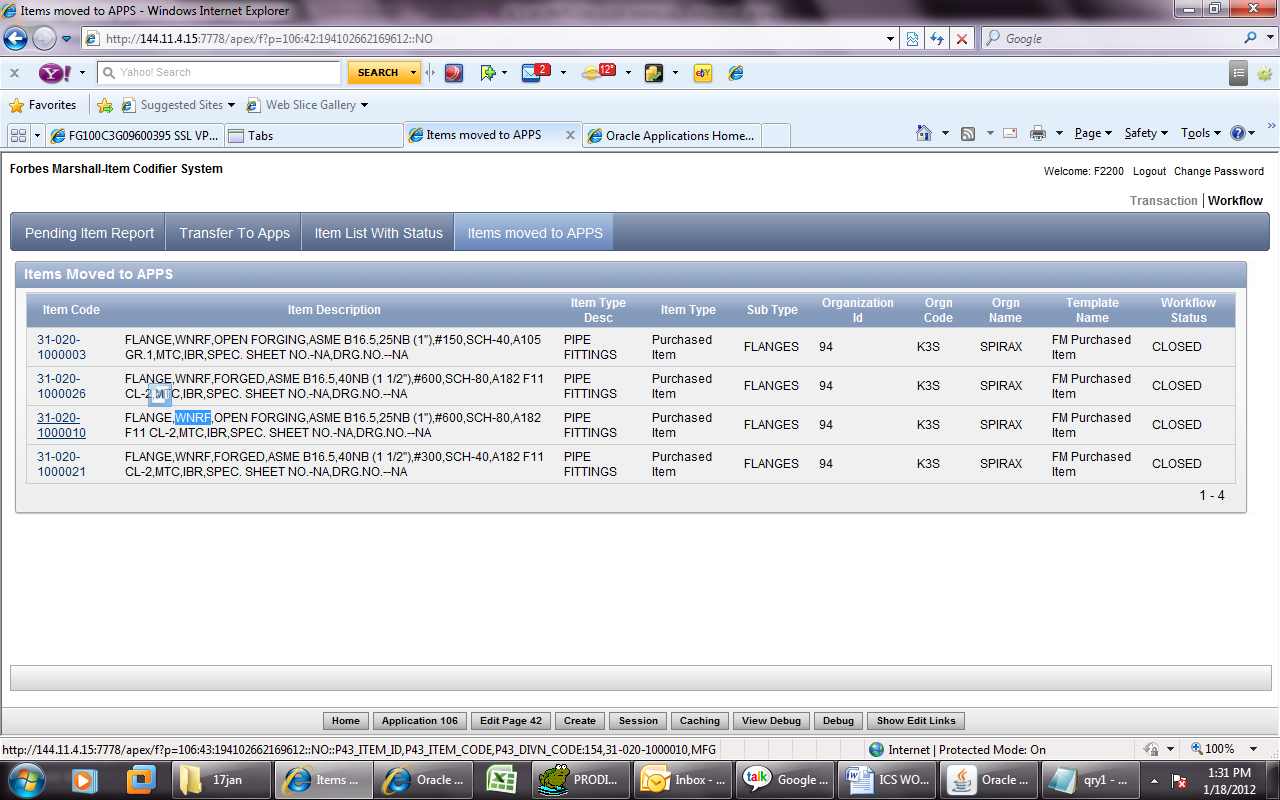 Items List with Status
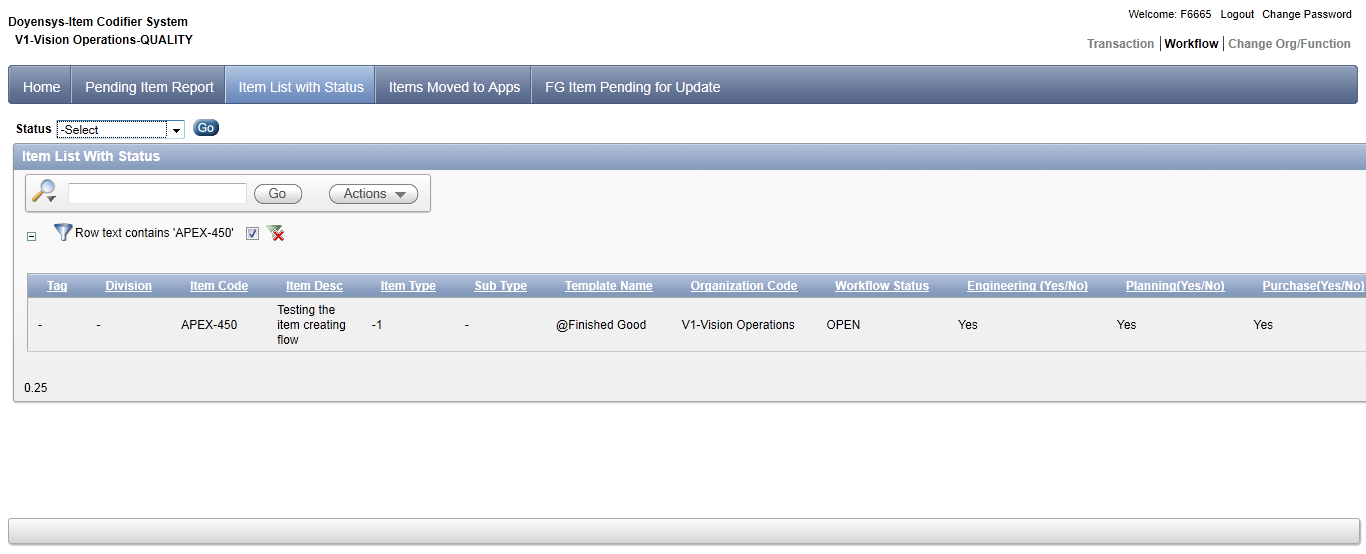 Demo
Conclusion
Conclusion
Q & A
archana.raghu@Doyensys.com
10683